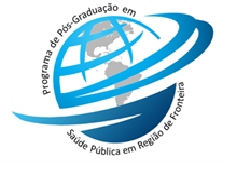 UNIVERSIDADE ESTADUAL DO OESTE DO PARANÁ
CENTRO DE EDUCAÇÃO, LETRAS E SAÚDE – CELS
PROGRAMA DE PÓS-GRADUAÇÃO EM SAÚDE PUBLICA EM REGIÃO DE FRONTEIRA
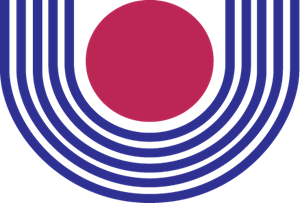 Instruções para envio de documentos de inscrição
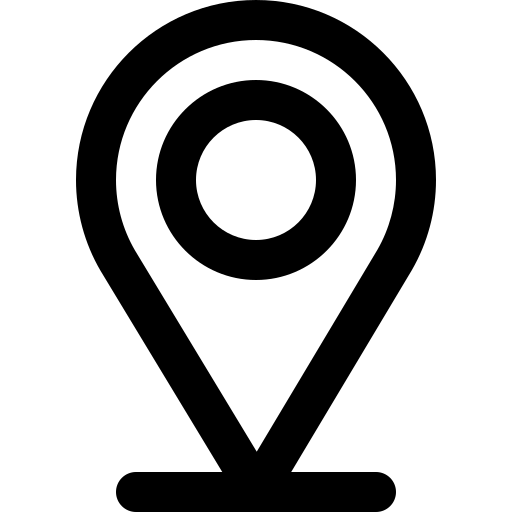 Onde se inscrever?
http://www.unioeste.br/pos/inscricoes
www.unioeste.br/sistemas
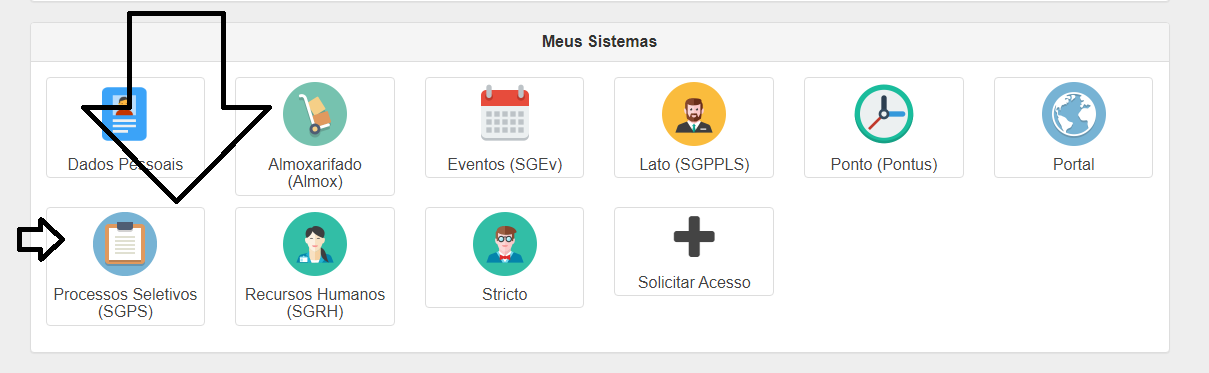 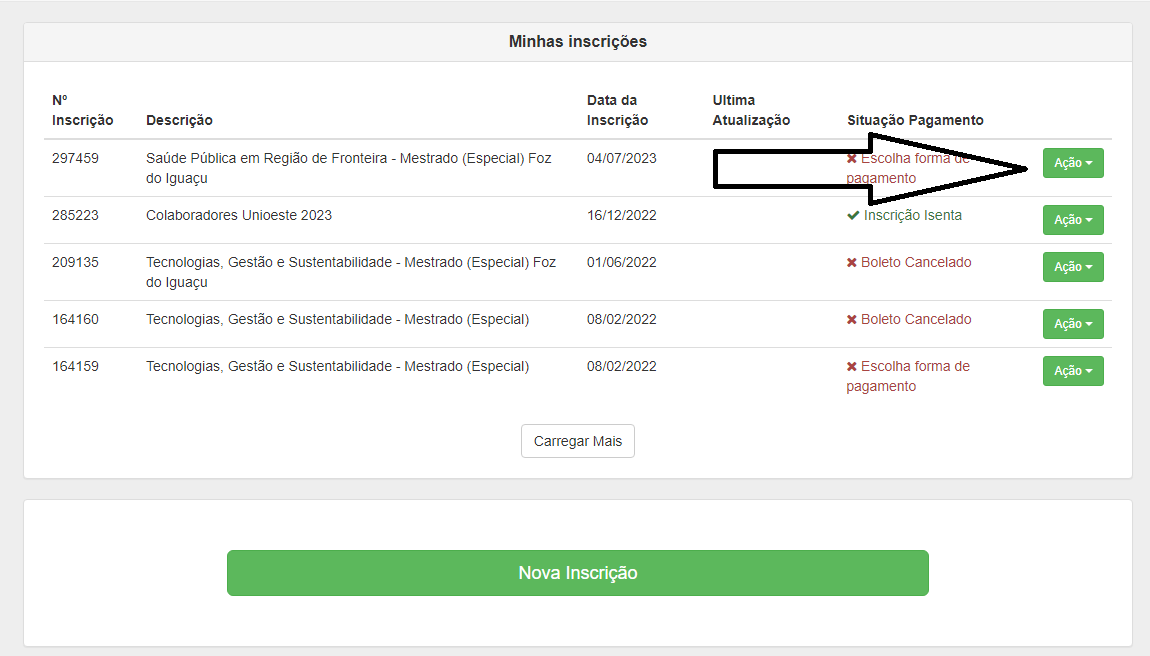 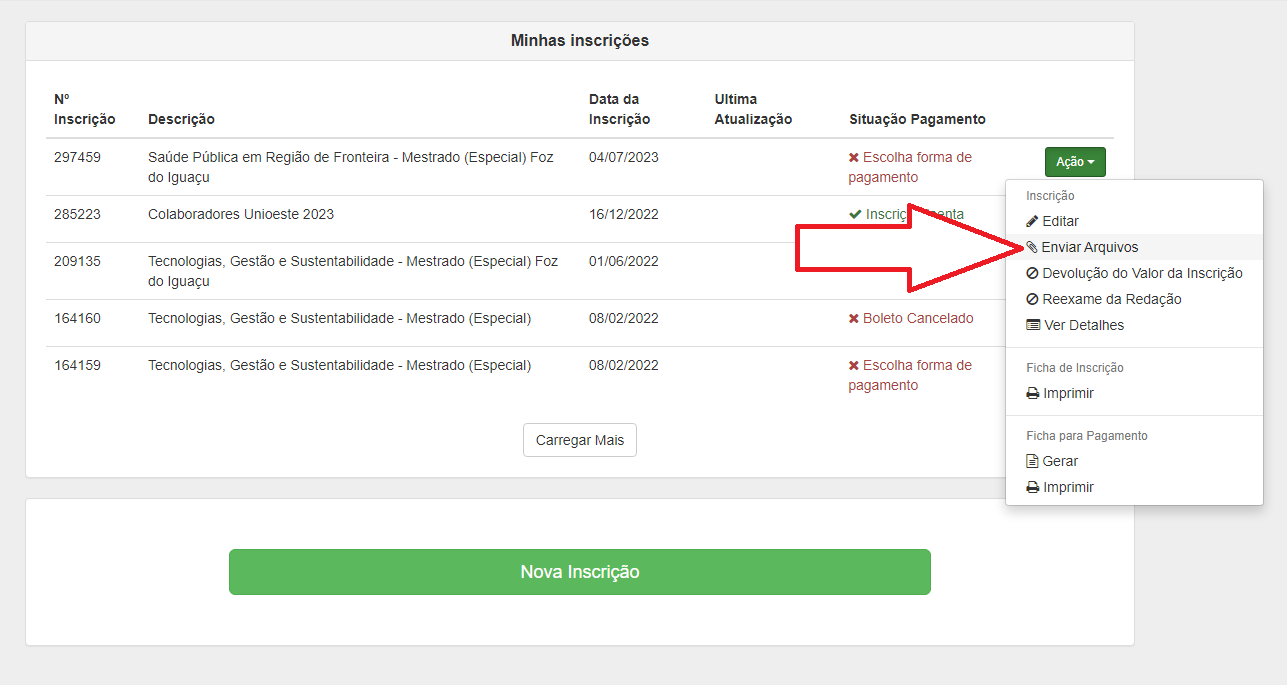 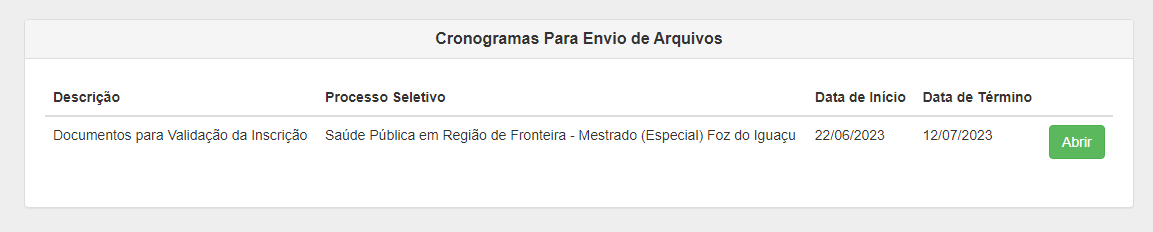 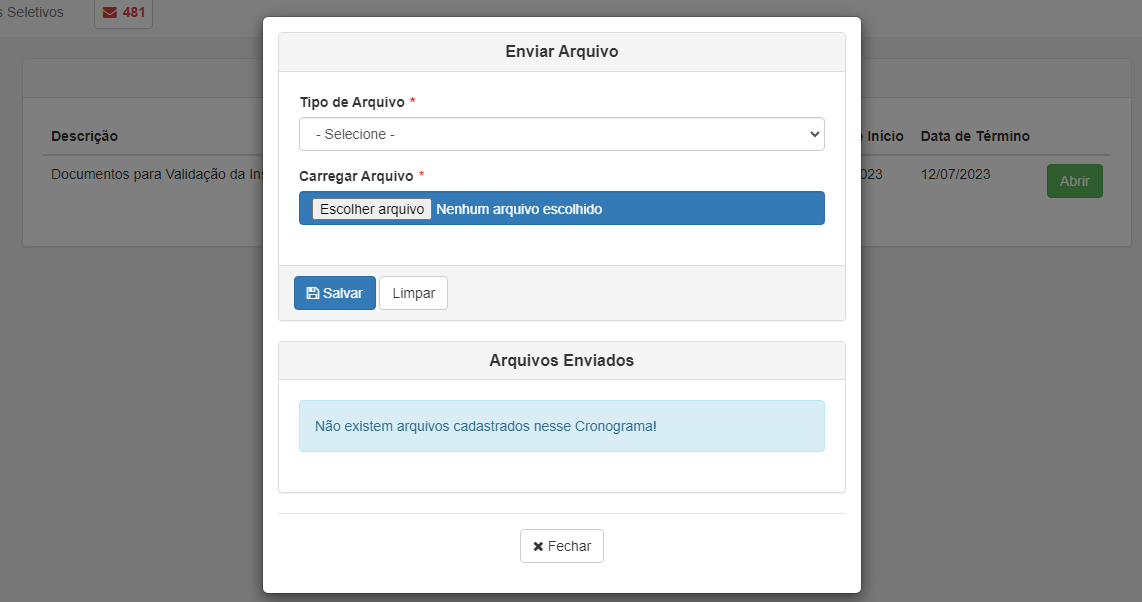 Clicar em tipo de arquivo: “Documentos para inscrição” Depois anexar e salvar.


IMPORTANTE: O sistema só aceita um único arquivo. Salvar todos os documentos a serem enviados em um único PDF ou ZIP.